27 year old non dominant index finger 
IT technician and concert violinist
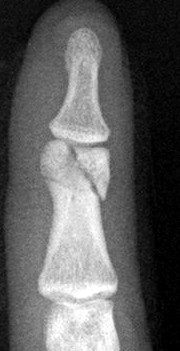 SplintK wireLag ScrewPlateExternal Fixator
Beginning	 Previous 	Next 	Last
Splint
This is a possibility but will produce stiffness as it is intra articular fracture
General principle of intra articular fractures is 	
Anatomical reduction
Stable rigid fixation
Early mobilization
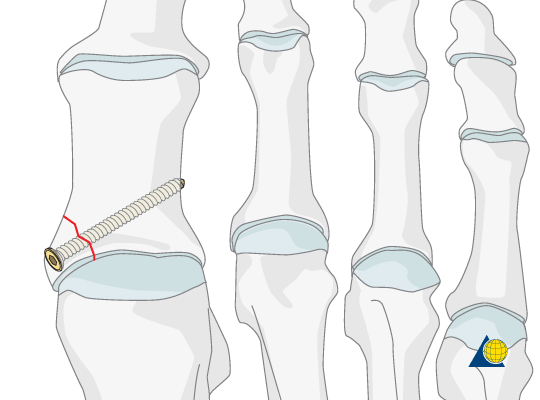 Reference 1
Beginning	 Previous 	Next 	Last
K wire
Will hold but not stable and also produce stiffness with the disadvantageous of surgery (scar, infection, bleeding and re surgery for removal)
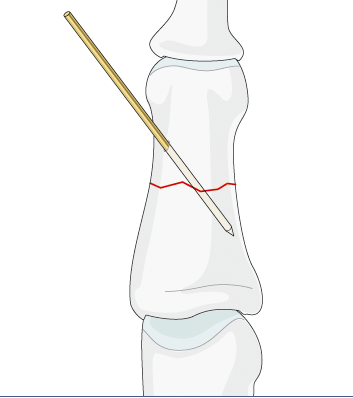 less stable fixation
no compression possible
no early mobility
may separate the fragments
may irritate the skin
technically easy
minimal soft-tissue lesion
affordable cost
universal availability
Reference 2
Beginning	 Previous 	Next 	Last
Lag screw
Ideal Choice for the patient
Violinist need non dominant mobile painless finger playing action
These fractures are rare, but difficult to treat. There is an increased risk of joint stiffness resulting from these fractures. It is wise to use magnifying loupes in these procedures. Gentle and precise handling throughout the procedure is mandatory.
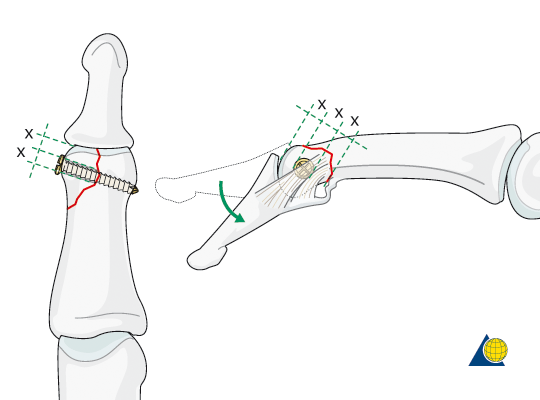 articular fractures should be reduced anatomically 
the articular cartilage may be damaged, 
leading to painful degenerative joint disease and digital deformity.
 can well be dealt with by arthrodesis,  .
Reference 3
Beginning	 Previous 	Next 	Last
Plate
low incidence of malunion, 
stable internal fixation
no need for external immobilization,  
immediate movement of  joints. 
Meticulous surgical technique  
Need training program
Beginning	 Previous 	Next 	Last
Reference 4
External Fixator
External fixation is an adequate alternative treatment for
unstable phalangeal and metacarpal fractures which are
open or accompanied by severe soft-tissue injuries.
External fixation provides an adequate basis for bone
healing, but does not guarantee good functional outcomes. These seem to depend on the severity of accompanying soft-tissue injuries
Reference 5
Beginning	 Previous 	Next 	Last
Reference 1
Beginning	 Previous 	Next 	Last
Reference 2
Beginning	 Previous 	Next 	Last
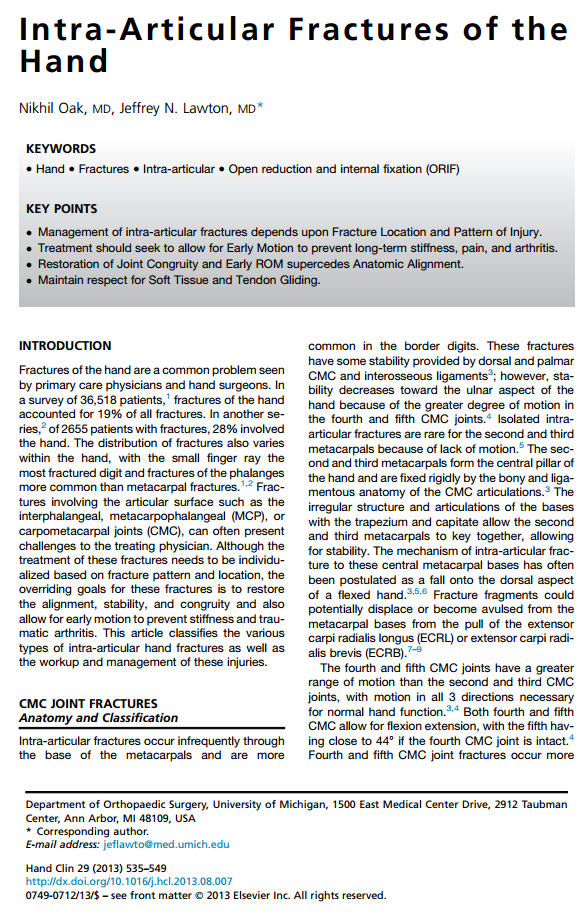 Reference 3
Beginning	 Previous 	Next 	Last
Reference 4
Beginning	 Previous 	Next 	Last
Reference 5
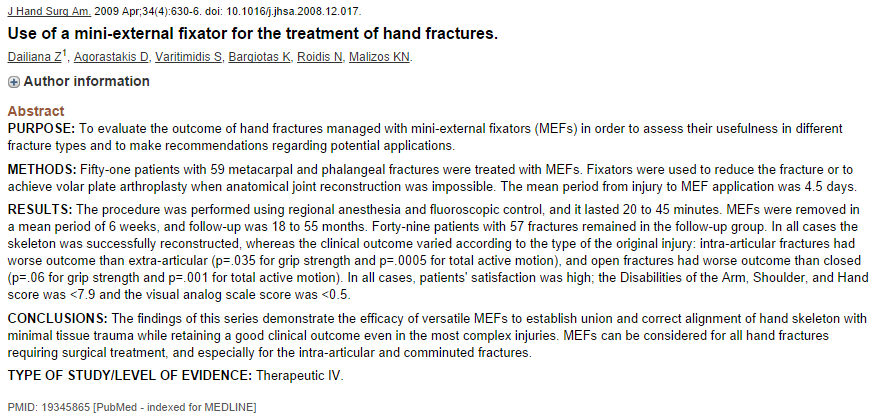 Beginning	 Previous 	Next 	Last